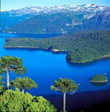 Bell Ringer: describe the picture using
Geographical characteristics.
Standard and EQ
SSWG1 The student will explain the physical aspects of geography. 
Describe the concept of place by explaining how physical characteristics such as landforms
Essential Question: How do physical features define a place?
Bell Ringer Review
How many physical descriptors did you use in your paragraph?
Do We Know The World?
Label all of the continents and oceans on your map
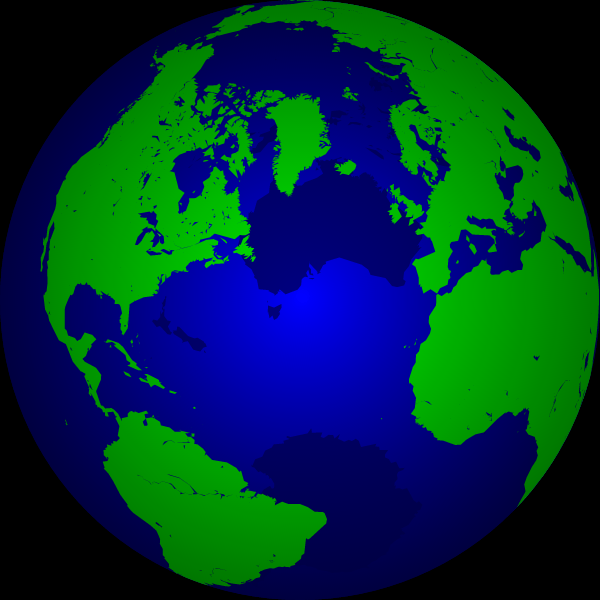 Physical Features
Why do we mainly use physical features to describe a place?
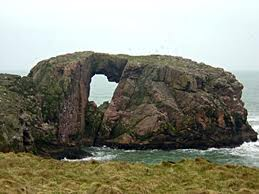 Physical Aspects of Geography
Landforms 
 
 Bodies of Water

 Natural Resources

Climate
Landforms
Natural structures of the land 

Examples: Mountains, glaciers, peninsulas, isthmus, island, plains, plateau, mesa
Bodies of Water
Rivers, lakes, seas, oceans
Can provide transportation, fertile soil, fishing, and food, energy from hydroelectric power
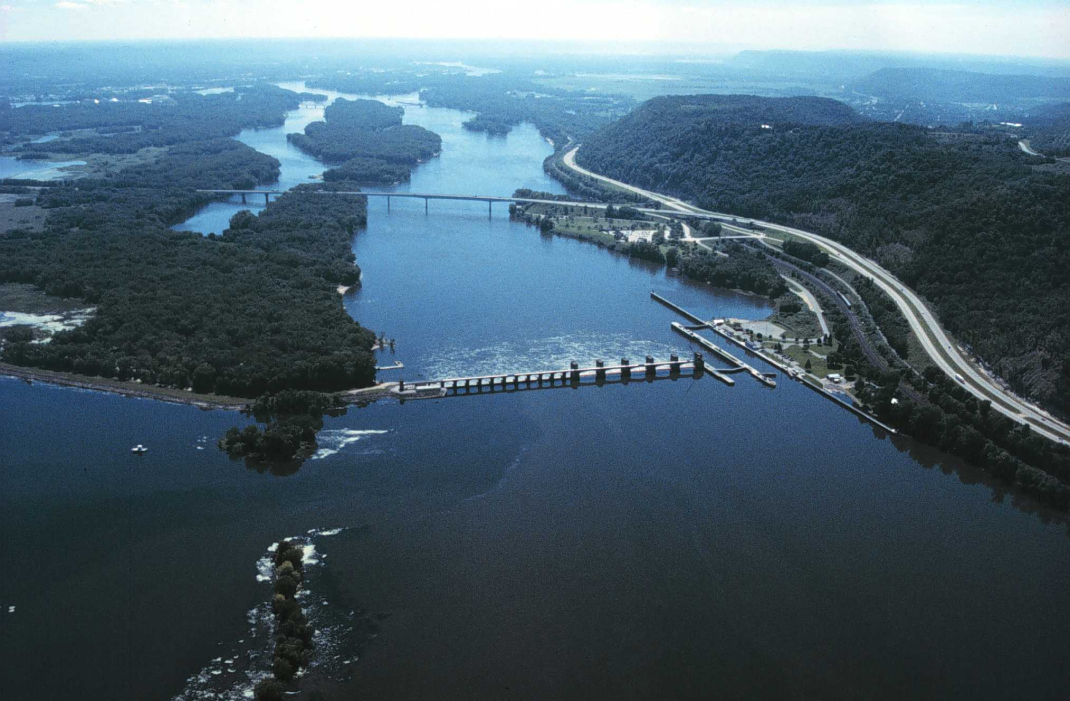 Natural Resources
Substances created naturally by the earth

Coal, oil, diamonds, natural gas

Can bring money to a region or provide essential substances
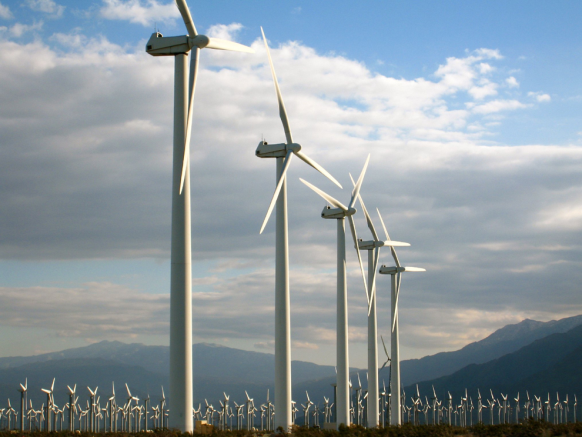 Climate
Tell us the average weather in a place

Can show us if people can live there, what can grow there, and what activities are possible there.
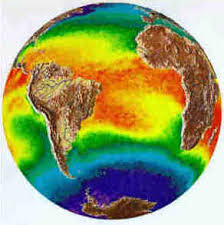 Stop! Let’s Check for Understanding1 minute
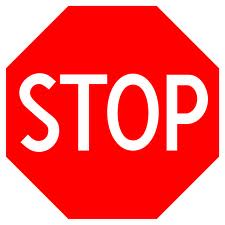 Island
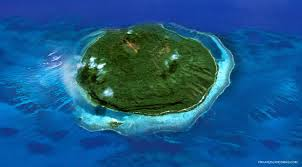 River
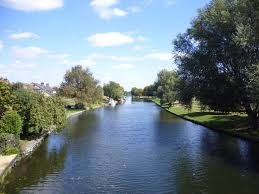 Isthmus
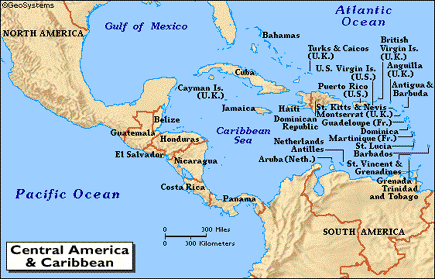 Humid Subtropical
Climate that has mild winters, hot summers, and is typically very humid. This is the climate of Atlanta.
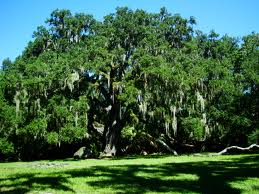 Subarctic
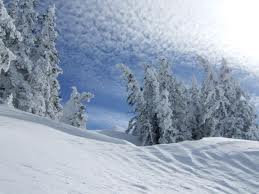 Peninsula
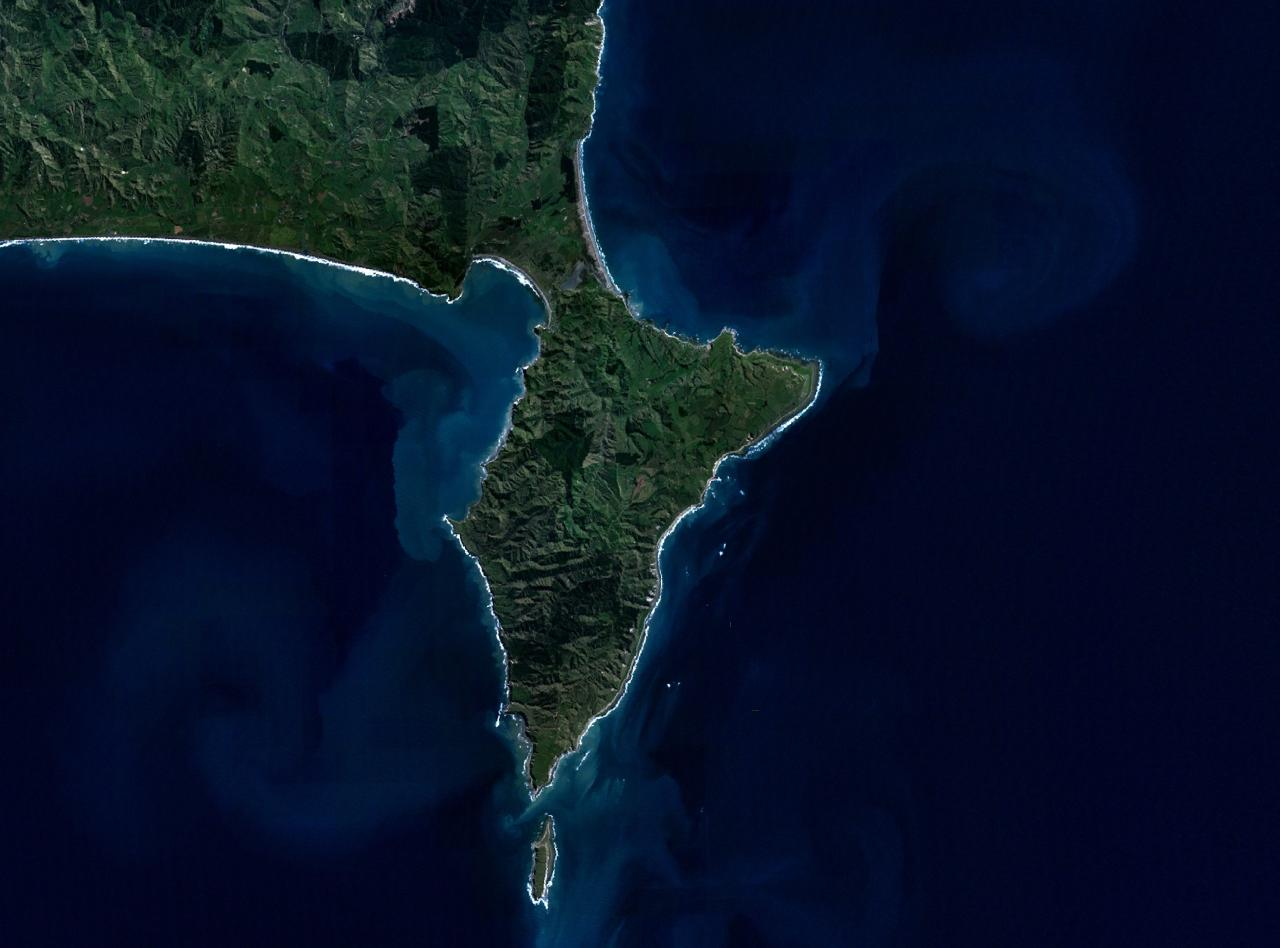 Mesa
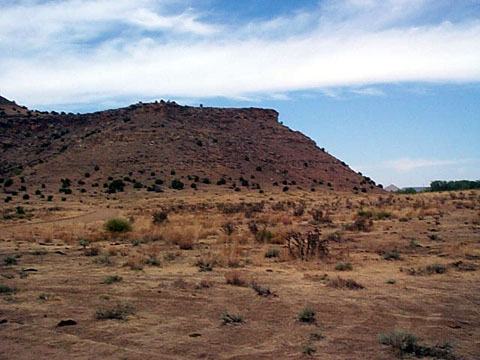 Plains
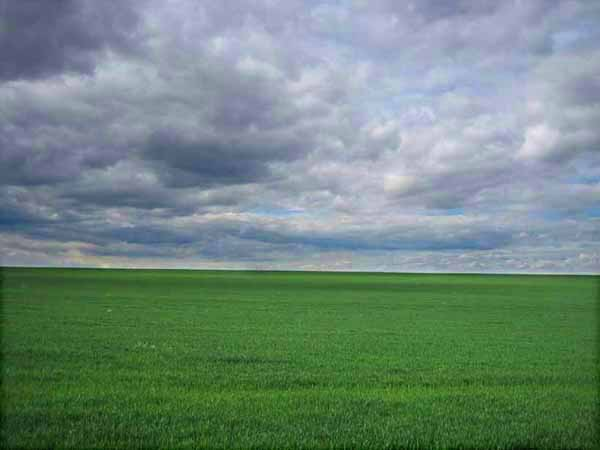 Ocean
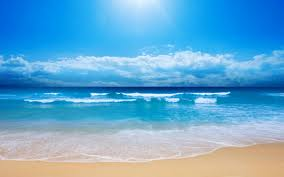 Mountain
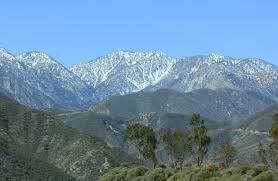 Dump and Clump
7 minutes
You and a partner will be assigned the term Landforms, Climate, or Bodies of Water.  You will come up with words that relate to that term and then categorize them.  You must come up with at least 15 words.
Group Work
Who? Groups of 4 (assigned by me)
What? You will be assigned either Natural Resources, Landforms, Bodies of Water, or Climate.  You will make a poster giving at lest 5 examples, an explanation, images, and the impact of your category.  You will present this to the class. 
When? In the next 35 minutes
Why? So your classmates can learn in depth about the different physical aspects of geography
Exit Ticket
_________ are substances found naturally on the earth that typically bring money to a place. 
Natural resources
Landforms
Arctic climate
Rivers 
2. ________________ is the climate in Atlanta
Humid continental
Subarctic
Humid subtropical
Mediterranean 
3. ______________ is a narrow strip of land that connects two larger strips of land. 
Isthmus
Island
Peninsula 
None of the above 
4. Geographers study landforms because:
They don’t- they’re not that important 
They can define the climate and culture of a place 
They are pleasing to look at 
Each place has the same landforms, so it is easy to study 

5. True or False: Climate is the same as weather.
Bell Ringer- Class #4 Aug 12/13
Draw a Venn diagram and compare/contrast Atlanta to a farming town in South Georgia
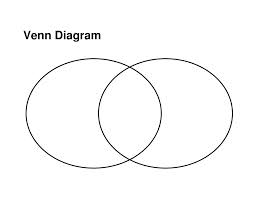 Standard and EQ
SSWG1 The student will explain the physical aspects of geography. 
b. Explain how human characteristics, such as population settlement patterns, and human activities, such as agriculture and industry, can describe a place. 
c. Analyze the interrelationship between physical and human characteristics of a place. 

EQ- How do physical and human characteristics of geography interact?
World Human Migrations
https://www.youtube.com/watch?v=hcoOENLfpUI
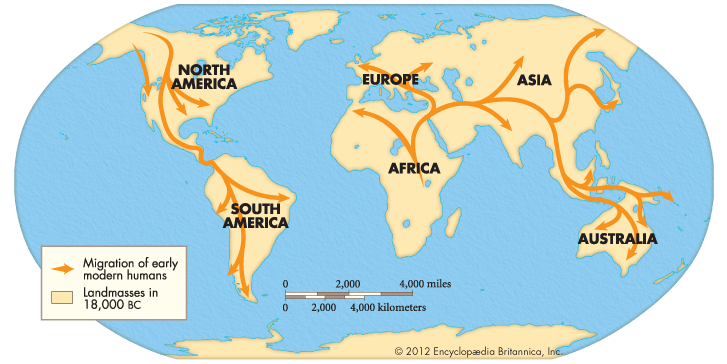 Close Reading
Together we will read through the descriptions of traits of human geography and annotate as indicated below:

BOX the main idea
UNDERLINE supporting details
CIRCLE any words you don’t know
Human Settlement
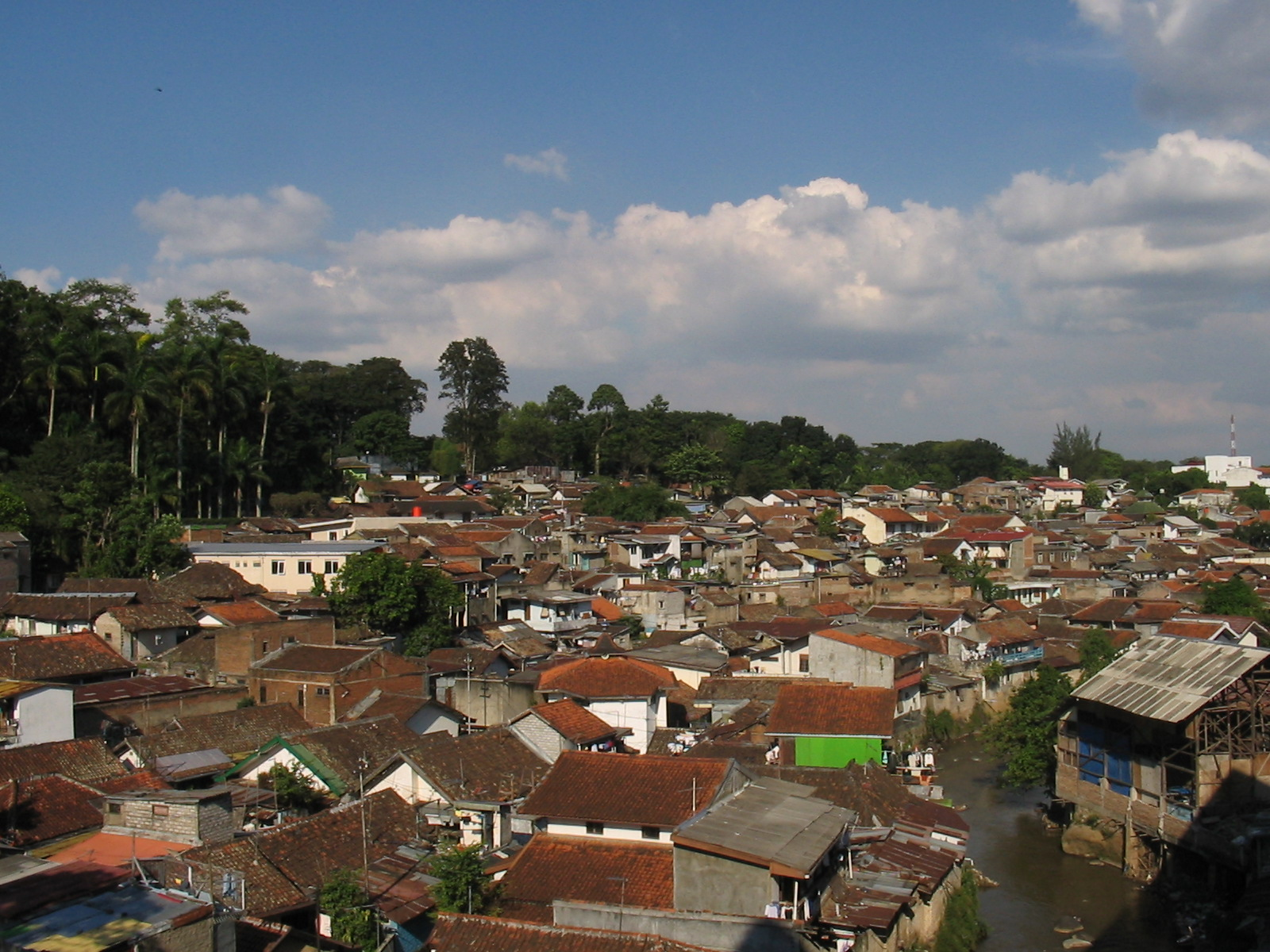 Industry
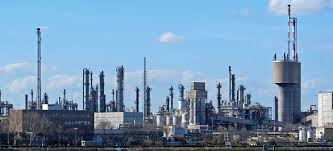 Agriculture
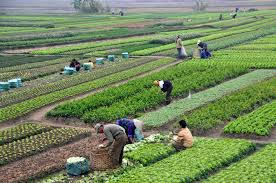 Human Activities
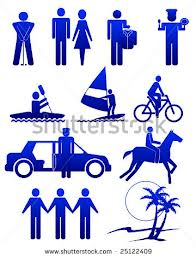 Migration patterns
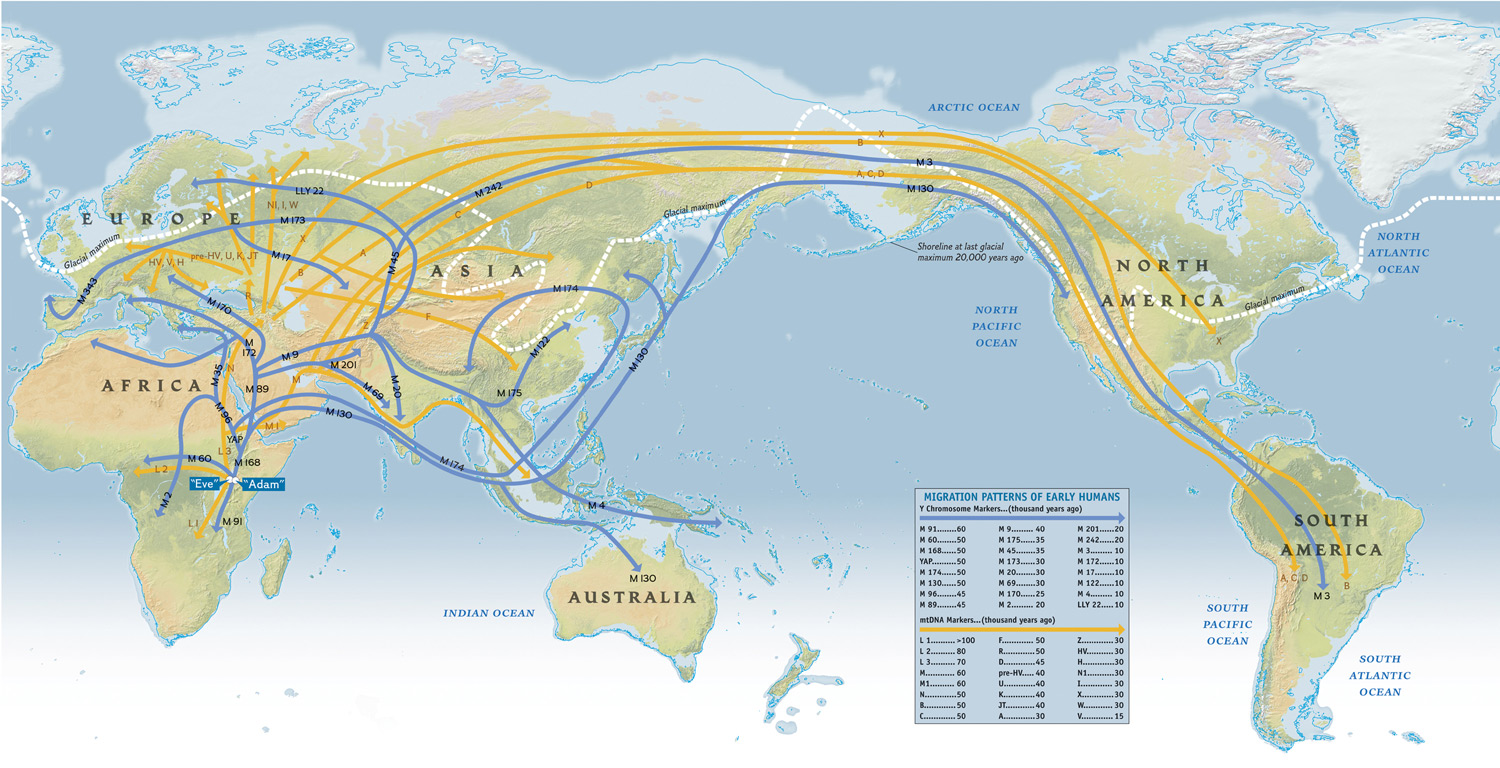 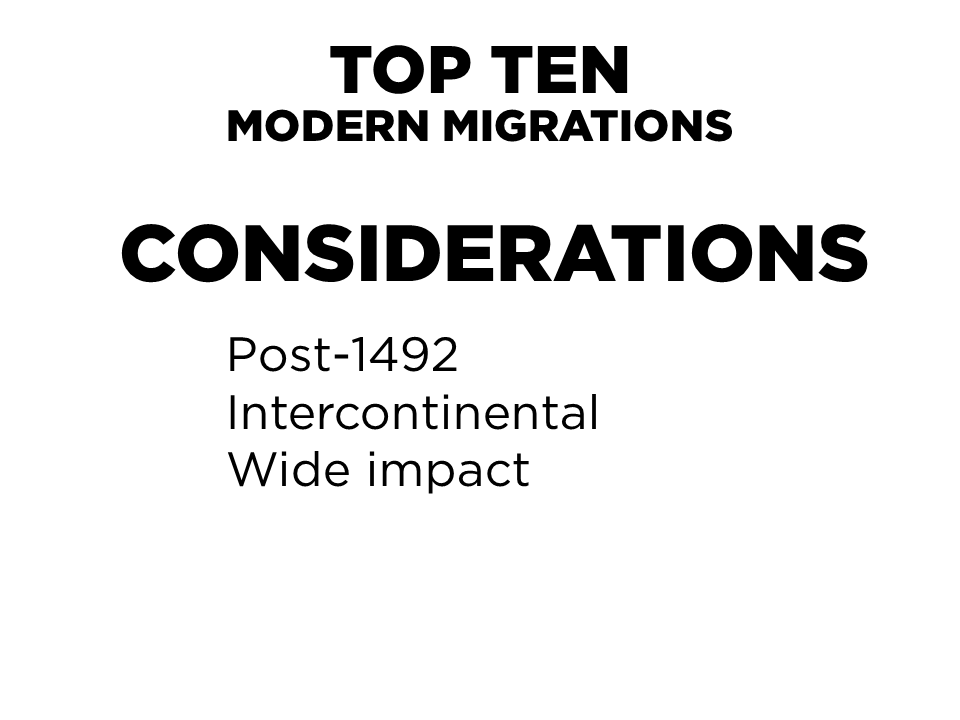 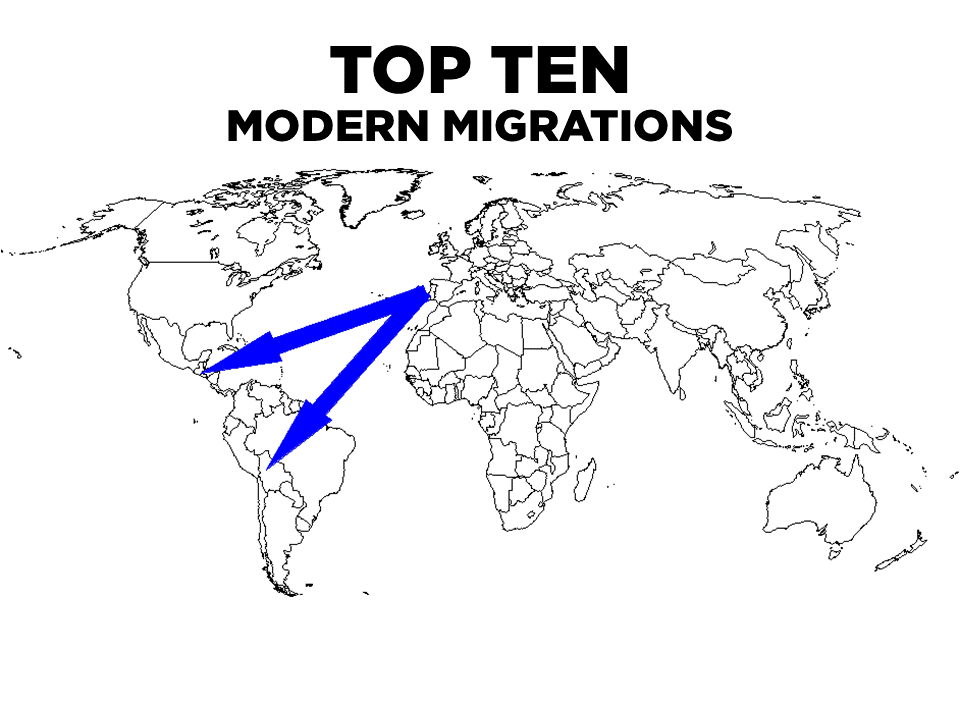 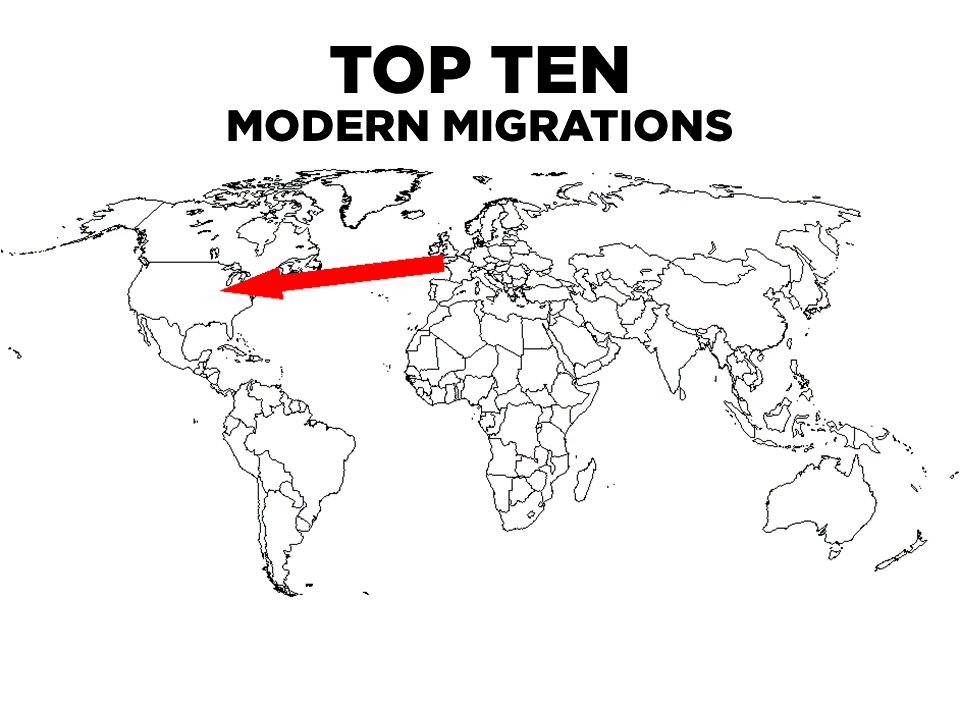 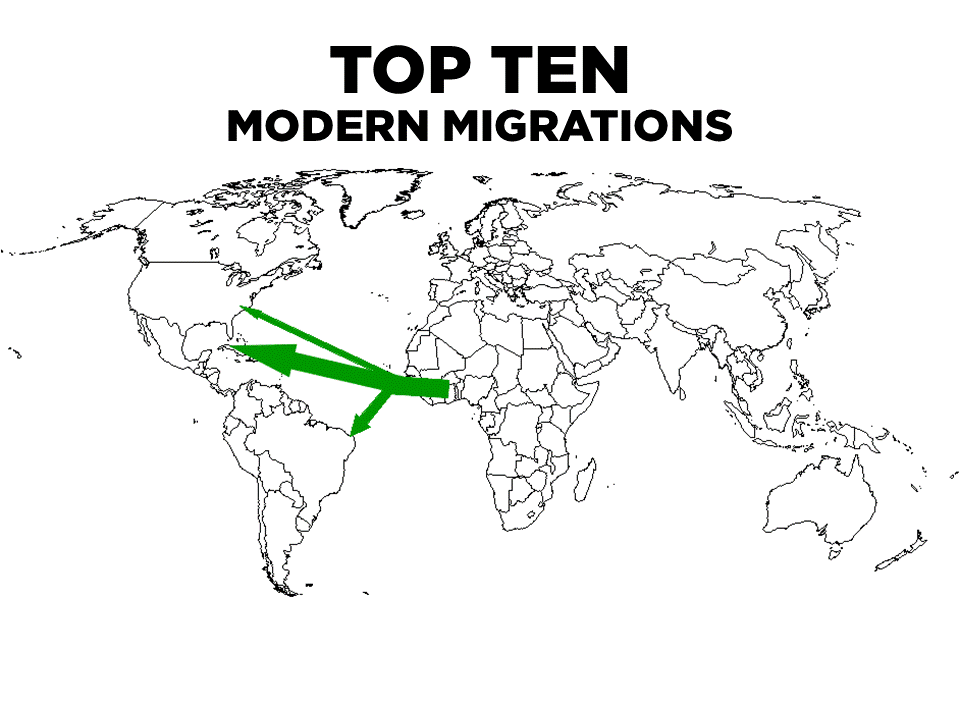 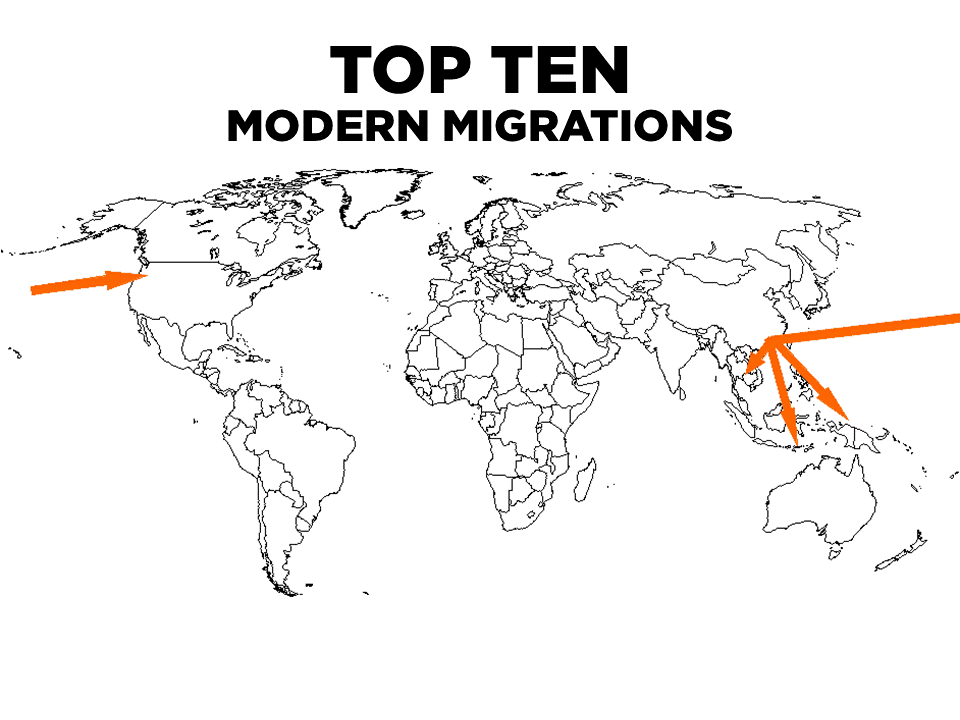 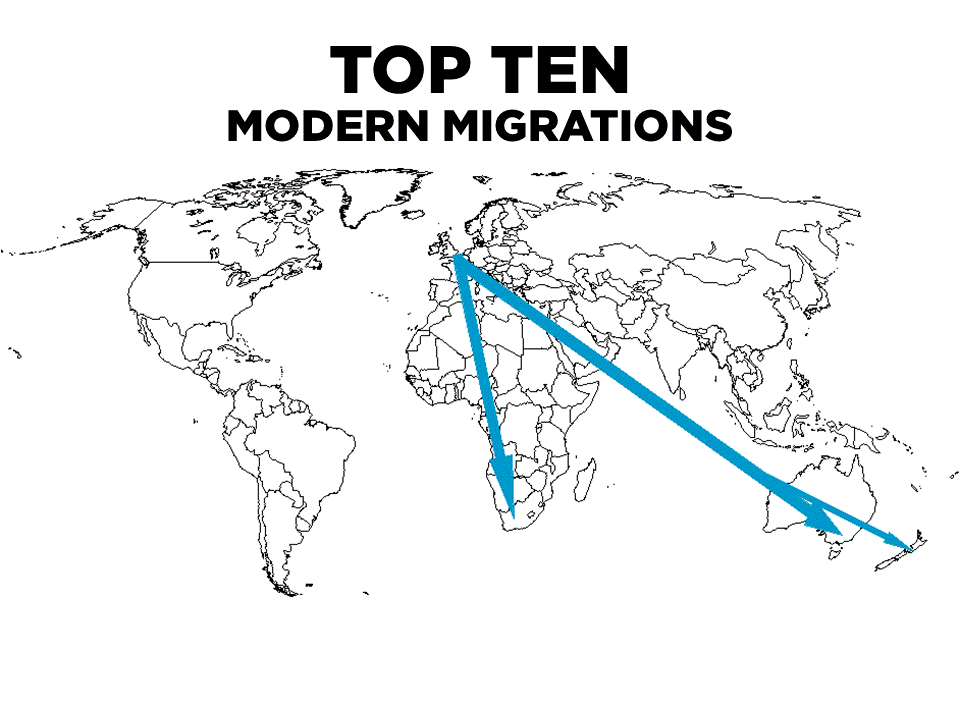 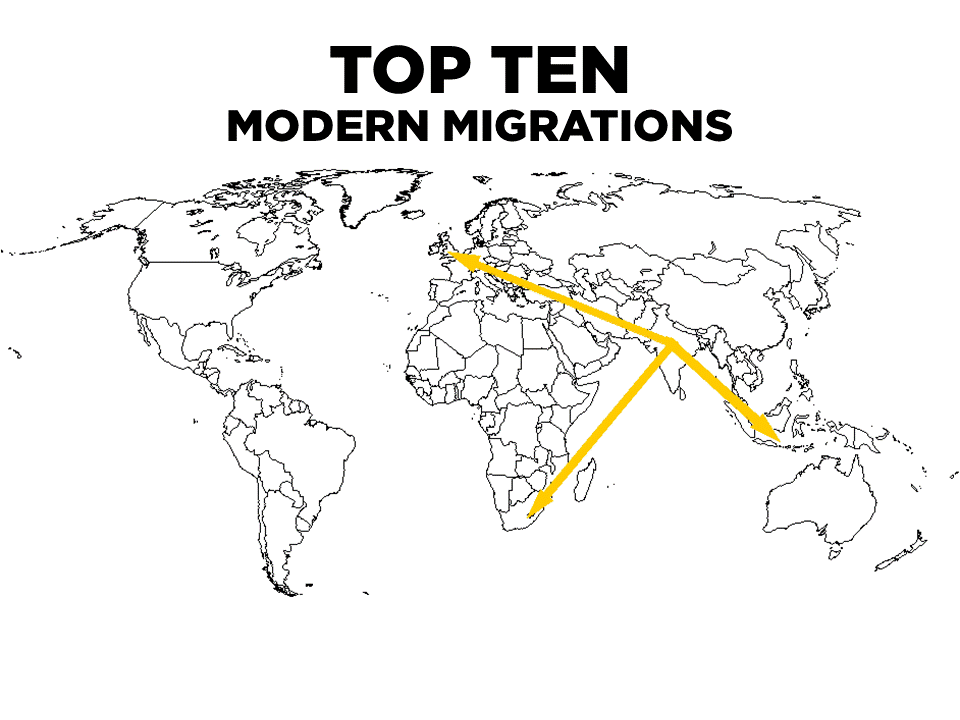 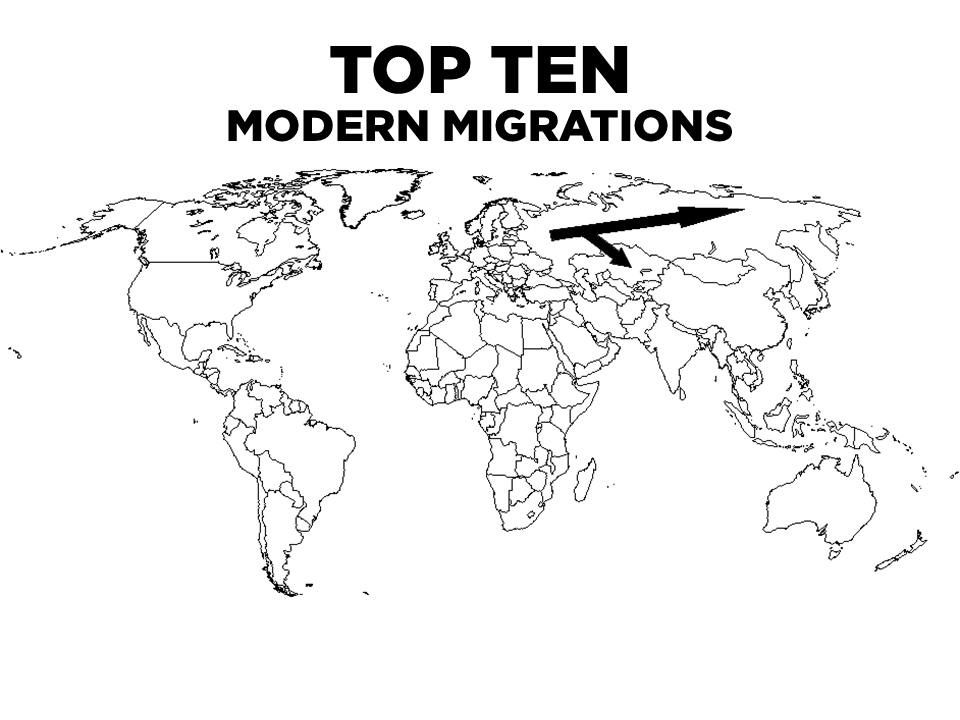 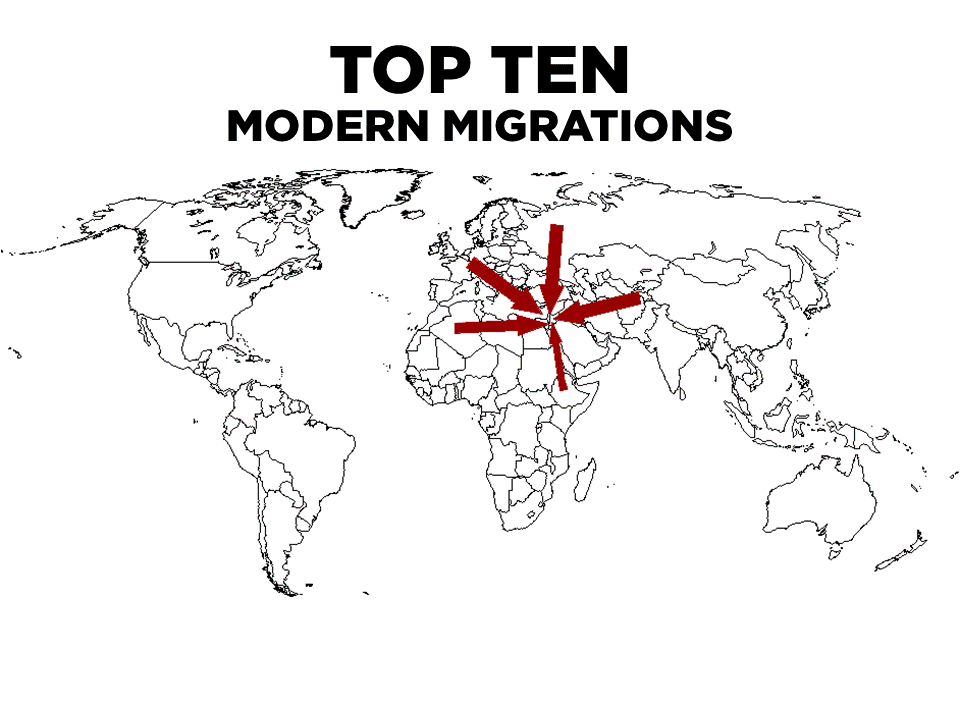 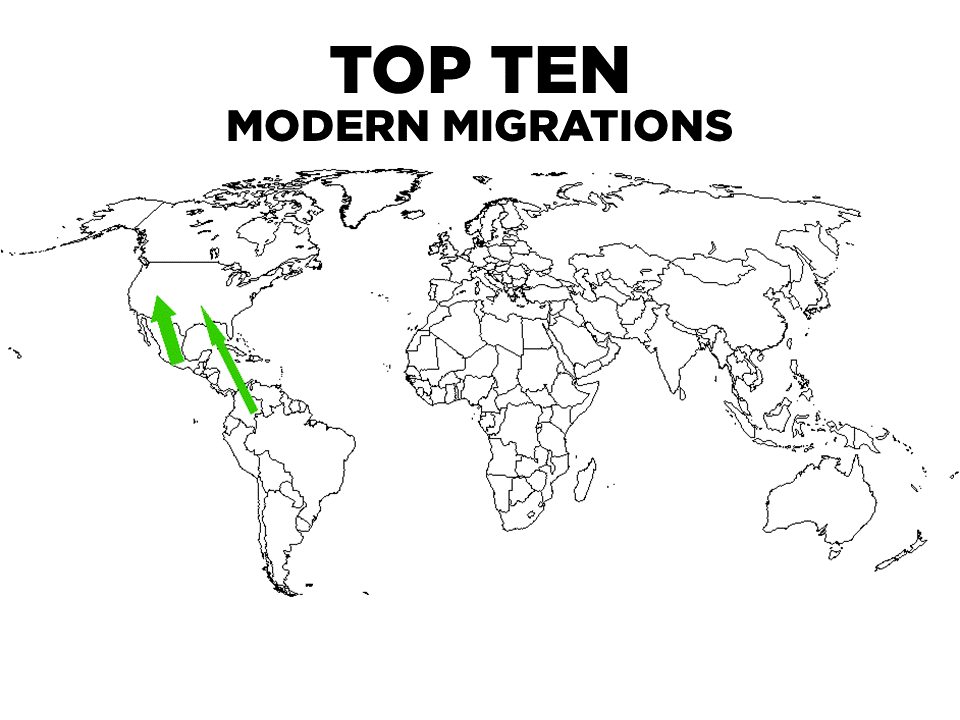 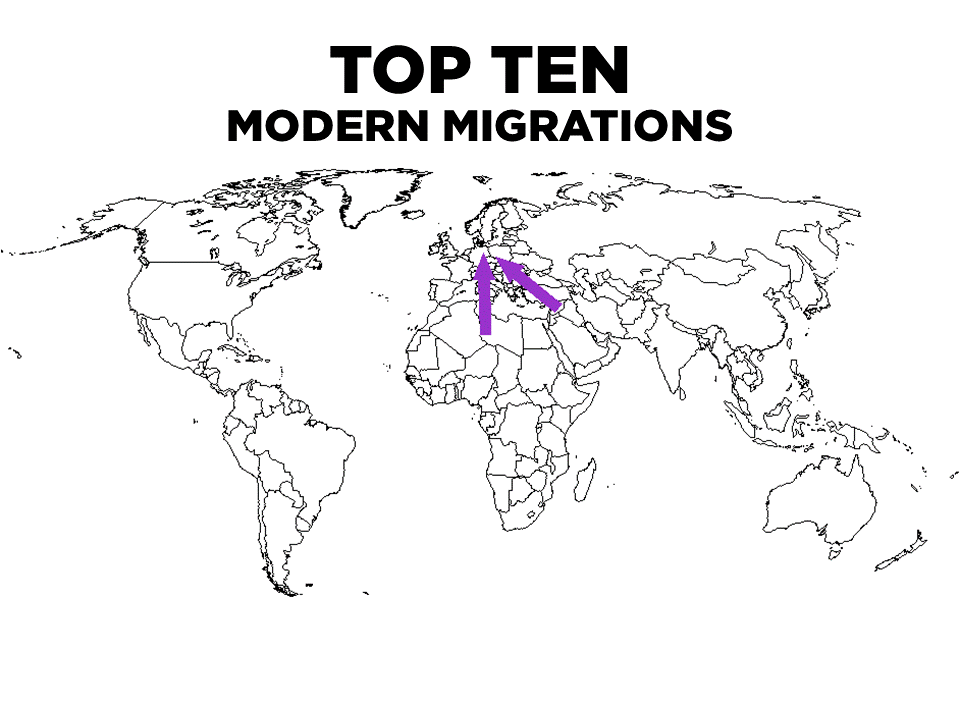 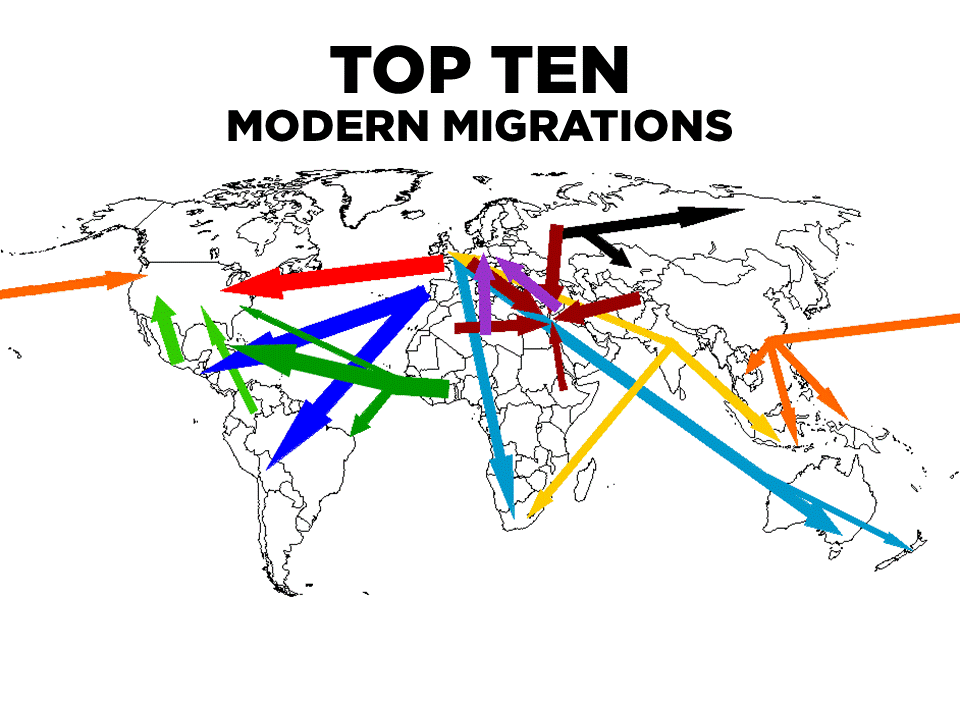 Map Analysis Activity- 25 minutes
In your assigned groups of 4, you will look at the population density map and answer the questions on your worksheet.
Exit Ticket
Populations tend to be higher in:
Inland areas
Coastal areas
Northern Africa
The developing world
2. The migration of people from the Iberian Peninsula to Brazil spread:
Spanish to South America
Portuguese to Brazil 
Africans to South America
Slavery
3. Modern intercontinental migrations are significant because:
They have made regions more diverse and spread language
They have spread disease and induced cultural diffusion (the spread of ideas)
They have led to wars and conflict 
All of the above 
4. Agriculture refers to:
Business
Farming
Coal mining
Grazing animals